How to talk about shopping:
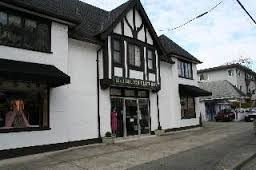 Où vas-tu?    Where are you going?
Je vais	..........”.......dans une boutique. (shop)
I am going to....
dans un magasin. (store)
 
dans un grand magasin. (department store)
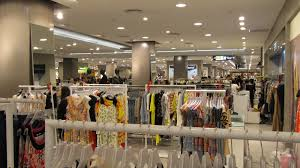 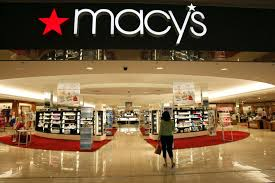 Qu'est-ce tu vas acheter?
What are you going to buy?
 
Je vais acheter des vêtements.
I am going to buy some clothes.
Acheter – to buy
Je vais acheter une cravate.
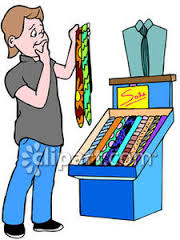 Porter – to wear
Qu'est-ce que tu vas porter demain?
                                                  (tomorrow)
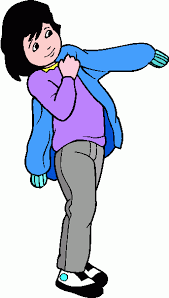 Mettre – to put on, wear
Oh là là, il fait froid.  Je vais mettre un pull.
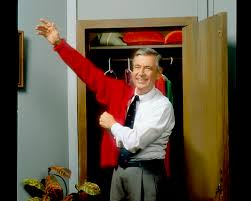 – to buy
Je vais acheter une cravate.
Acheter
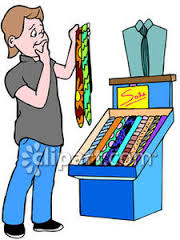 – to wear
Qu'est-ce que tu vas porter demain?
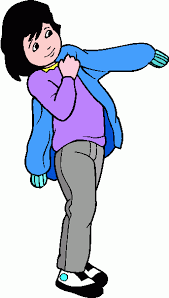 Porter
– to put on, wear
Oh là là, il fait froid.  Je vais mettre un pull.
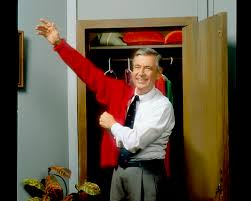 Mettre